CO JE TO VESMÍRslovní druhy ohebnéAutor: Mgr. Ivana TesařováMateriál vznikl v rámci projektu Škola pro životč.proj. CZ.1.07/1.4.00/21.2165
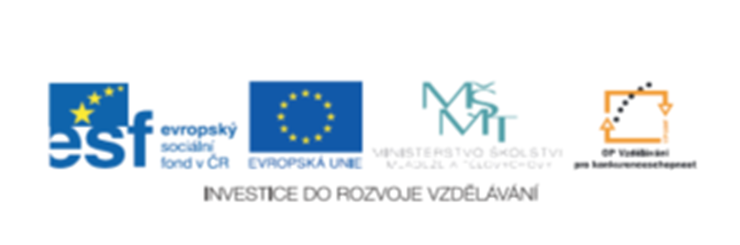 CO JE TO VESMÍR ?  Zamysli se a napiš několika větami, co vidíš na 
obrázku. Přečti své pozorování spolužákům.
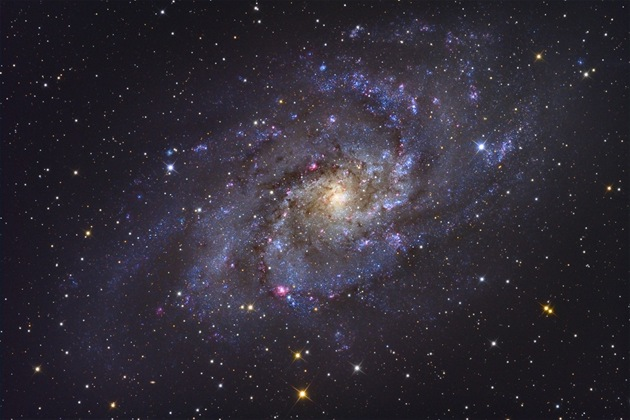 ocko.idnes.cz
Nyní si přečti, co píše o vesmíru spisovatel:

CO JE TO VESMÍR?
Josip Kleczek
Vesmír je staré slovanské slovo a znamená všechen svět
/ ves mir /, všechno, co je. Naši předkové také říkali všehomír,
všemír, vesmírno,… Do pojmu vesmír patří i Země a vše, 
co je na ní. Rčení „ lety do vesmíru“ nebo „ dobyli jsme 
vesmír“ nejsou správná. Jako bychom po návratu z procházky
domů řekli : „ Byl jsem se projít v České republice“ nebo
dobyl jsem Českou republiku.“
     Náš domov je přece v České republice. Naše Země, bio-
sféra a člověk jsou součástí vesmíru.
                                                     / Čítanka pro pátý ročník , Nová škola /
  Zjisti, co znamená slovo biosféra.
Připomeň si : Ohebná slova mohou měnit svůj tvar, můžeme 
je skloňovat, nebo časovat. Jsou to :
Podstatná jména
Přídavná jména
Zájmena
Číslovky
Slovesa
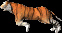 Spoj, co k sobě patří:                                     

PODSTATNÁ JMÉNA                    Vyjadřují počet, pořadí, číselný význam.       

PŘÍDAVNÁ JMÉNA                       Vyjadřují činnost nebo děj.        

ZÁJMENA                                       Jsou to názvy osob, zvířat, …                                     

ČÍSLOVKY                                       Jsou to vlastnosti osob, zvířat, …

SLOVESA                                         Zastupují názvy.

Který slovní druh není v úvodním článku vůbec zastoupen?
Skupinová práce: 
Podtrhejte v textu odlišnou barvou zbývající slovní druhy. 

                PANTOMIMA – hra se slovesy:
Vylosuj si lístek se slovesem a předveď pohybem, co vyjadřuje.

                HÁDANKA – Jaké je to zvíře? Poznej podle
přídavných jmen a sloves, která ho nejlépe vystihují. Využij 
tyto informace a obrázky v miniprojektu. Při troše fantazie
se ti jistě podaří zapojit i zájmena a číslovky, např. formou
popisků.
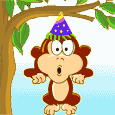 Poznámka : Tuto práci lze aplikovat i na spolužáka.